ORANG TUA ADALAH PENDIDIK UTAMA (BAB IV)
By: Nosita br Tarigan, M.Pd.K
Capaian Pembelajaran
Memahami nilai-nilai iman Kristen dalam keluar-ga serta menjabarkan peran keluarga dan orang tua sebagai pendidik utama
Tujuan Pembelajaran per Sub-bab
Bersyukur karena Tuhan mengatur kelahirannya melalui orangtua
Mengakui bahwa orangtua adalah pendidik utama
Memahami perjuangan orangtua dalam mengasuh setiap anaknya
Mewujudkan kasih sayang dan hormat kepada orangtua sebagaimana yang diperintahkan Tuhan
Pesan Alkitab untuk orangtua
Apersepsi(Apakah  Pernah lihat iklan seperti ini)
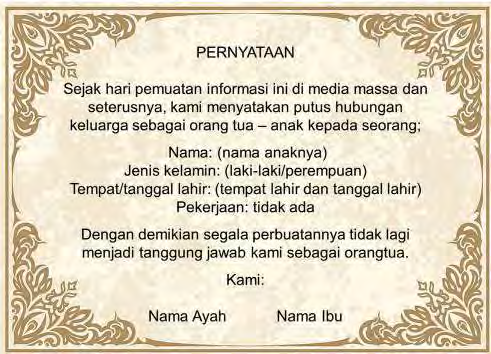 Setiap orang lahir karena memiliki orang tua. Artinya, manusia sebagai ciptaan Tuhan hadir melalui keberadaan. Harap selalu diingat bahwa Tuhan adalah Maha Pencipta, karena itu apapun yang ada di dunia ini adalah milik Tuhan, termasuk setiap manusia. 
Walaupun secara hukum tercatat bahwa anak adalah milik orang tuanya, namun Tuhanlah yang memiliki anak (“Sungguh, semua jiwa Aku punya! Baik jiwa ayah maupun jiwa anak Aku punya!” - Yehezkiel 18:4a). Itu sebabnya semua tindakan yang dilakukan orang tua kepada anak harus diperhitungkan baik-baik, apakah memang seturut dengan kehendak Tuhan.
Harus diakui, ada saja orang tua yang menganggap anak sebagai barang? Bila menguntungkan disimpan, bila tidak menguntungkan dilepaskan. Ternyata, Alkitab berisi banyak pesan kepada orang tua maupun anak. 
Apabila kemudian orang tua mengalami dukacita karena kelakuan anak, inipun sudah diingatkan di dalam Alkitab (“Anak yang bijak mendatangkan sukacita kepada ayahnya, tetapi anak yang bebal adalah kedukaan bagi ibunya” - Amsal 10:1).
Sebagai pihak yang dititipkan anak, orang tua harus memberi kesempatan kepada anak untuk bertumbuh sehingga anak menemukan apa yang Tuhan inginkan untuknya secara pribadi, bukan sekadar mengikuti keinginan orang tua. Itu sebabnya tanggung jawab mengasuh dan mendidik anak terletak pada orang tua, tidak boleh diberikan kepada orang lain, walaupun orang itu dianggap cukup terdidik, misalnya guru di sekolah.
Dobson (2014), seorang psikolog Kristen yang mengelola Focus on the Family di California, Amerika Serikat, berpesan kepada para orang tua, khususnya ayah, bahwa hubungan orang tua dengan anak haruslah me-rupakan hubungan yang akrab dan penuh kehangatan.
Anak tidak boleh ragu-ragu untuk membahas hal-hal yang membingungkan bagi mereka bersama ayah. Kesempatan untuk orang tua dalam membina kehangatan dengan anak tidaklah lama, karena saat anak memasuki usia remaja, yaitu saat menginjak bangku SMP, umumnya anak akan menjadi lebih akrab dengan teman sebaya dibandingkan dengan orang tua. 
Hal terindah yang dapat dilakukan orang tua bagi anak-anaknya adalah menjadi sahabat. Begitulah pesan Charlote Priatna (2020), seorang konselor sekaligus pendiri sekolah Kristen Athalia di Jakarta.
Ada tiga tanggung jawab orang tua bagi anak-anaknya, yaitu tanggung jawab secara spiritual, emosional, dan fisik. 
Tanggung jawab spiritual adalah agar anak berada di jalan yang benar sehingga ia menjalani hidup yang baik ketika sudah menjadi dewasa. Setidak-tidaknya, ada dua ayat Alkitab yang dapat dijadikan rujukan untuk hal ini. “Didiklah orang muda menurut jalan yang patut baginya, maka pada masa tuanya pun ia tidak akan menyimpang dari pada jalan itu” (Amsal 22:6) serta “Dan kamu, bapa-bapa, janganlah bangkitkan amarah di dalam hati anak-anakmu, tetapi didiklah mereka di dalam ajaran dan nasihat Tuhan” (Efesus 6:4).
Tanggung jawab emosional dapat ditemukan di Kolose 3:21, “Hai bapa-bapa, janganlah sakiti hati anakmu, supaya jangan tawar hatinya.” 
Kepada orang tua, Dobson (2014) berpesan agar jangan sampai orang tua melakukan hal-hal yang justru membuat anak menjadi rendah diri. Hal-hal itu misalnya, tidak menghargai usaha anak, menuntut anak untuk lebih baik dari anak-anak lain. 
Tanggung jawab fisik dapat ditemukan dari ayat berikut, “Orang baik meninggalkan warisan bagi anak cucunya, tetapi kekayaan orang berdosa disimpan bagi orang benar” (Amsal 13:22) dan “Tetapi jika ada seorang yang tidak memeliharakan sanak saudaranya, apalagi seisi rumahnya, orang itu murtad dan lebih buruk dari orang yang tidak beriman” (1 Timotius 5:8).
Orang tua harus mempertimbangkan dengan sangat hati-hati, apakah mereka memiliki kemampuan yang cukup memadai untuk memiliki anak sebanyak-banyaknya. Baik itu kemampuan secara inansial, kemampuan mengasihi anak dengan utuh, dan kemampuan mendidik agar terus bertumbuh secara spiritual. ( Banyak Anak banyak rejeki)
Menjadi orang tua merupakan hal yang berat.
Belum ada sekolah untuk membekali tiap pasangan bagaimana menjadi orang tua yang baik.
Analisis yang dilakukan oleh Hoeve dkk. (2009) terhadap 161 hasil penelitian tentang hubungan antara perlakuan orang tua dengan kenakalan anak menemukan bahwa kenakalan anak sebagian disebabkan oleh orang tua yang menolak kehadiran anak, tidak peduli terhadap anak bahkan menunjukkan permusuhan.
Analisis yang dilakukan oleh Pinquart (2017) terhadap 1.435 hasil penelitian tentang hubungan antaraperilaku orang tua dengan masalah yang diperlihatkan oleh anak mereka menunjukkan bahwa pola asuh orang tua yang sering menghukum dan terlalu banyak memberikan aturan kepada anak
serta bersikap otoriter menghasilkan anak dan remaja yang berperilaku agresif, hiperaktif, memberontak, bahkan ada juga yang mengalami gangguan kejiwaan ketika anak bertambah dewasa.
Pentingnya menjaga hubungan yang baik antara orang tua dan anak.
(DIDISKUSIKAN+===Mana yang lebih berat, tugas ayah atau ibu? )
Tradisi sering menempatkan tugas ibu adalah di rumah, untuk mendidik serta mengasuh anak, sedangkan tugas ayah adalah di luar rumah. Ini tercermin misalnya dalam buku pelajaran di Sekolah Dasar ketika siswa disuruh memilih mana yang lebih tepat, ibu di rumah atau di kantor. Apakah pembagian tugas seperti ini dapat  dibenarkan? (DIDISKUSIKAN)
Hasil penelitian memang menemukan bahwa anak-anak, baik anak laki-laki maupun perempuan, lebih dekat kepada ibunya (Koehn & Kerns, 2018). 
Sejumlah penelitian pada remaja di Indonesia juga menemukan hal yang serupa. Tentu hal ini tidak mengherankan karena umumnya mengasuh anak lebih dianggap lumrah bagi ibu dan bukan pada ayah. Namun, tanpa kedekatan dengan ayah, anak bisa mengalami kesulitan ketika sudah beranjak makin dewasa.Saat ini mulai dilakukan penelitian yang membandingkan pengaruh dari ketidakhadiran ayah dibandingkan dengan ketidakhadiran ibu: mana yang lebih memberikan pengaruh negatif bagi pertumbuhan anak.
Demuth dan Brown (2004) serta Möller dkk (2016), menemukan bahwa ketidakhadiran ayah memberikan pengaruh yang lebih besar terhadap kenakalan anak dibandingkan dengan ketidakhadiran ibu. 
Satu kesaksian yang mengharukan seperti yang diceritakan oleh pendeta D. James Kennedy tentang temannya yang seorang misionaris. Misionaris ini menemukan bahwa mayoritas narapidana yang dilayaninya di suatu penjara tidak mengenal tokoh ayah dalam kehidupannya (Takooshian, 2016)
Ternyata, walaupun anak hanya ‘dititipkan’ oleh Tuhan kepada orang tua, sungguh tidak mudah mengasuh dan mendidik anak agar dapat bertumbuh menjadi pribadi yang mengasihi Tuhan dan sesama.
Hampir tidak mungkin untuk membiarkan orang tua menjalankan tugas sebagai pengasuh dan pendidik anak bila tidak dibekali secara memadai. Di sinilah kita dapat berharap agar gereja menggunakan kesempatan untuk membekali orang tua dengan bertanggung jawab.
Pesan Alkitab untuk Anak-anak
Sejak kecil mungkin  sudah belajar tentang Sepuluh Hukum Taurat, yaitu apa yang harus kita lakukan kepada Tuhan dan kepada sesama manusia. Mungkin kita juga pernah menghafal isi Sepuluh Hukum Taurat ini. 
Perhatikan bahwa perintah pertama yang dilakukan untuk sesama manusia adalah, “Hormatilah ayahmu dan ibumu, supaya lanjut umurmu di tanah yang diberikan Tuhan, Allahmu, kepadamu” (Keluaran 20: 12).
Ayat tersebut bukan kebetulan.
Melalui orang tualah kita hadir di dunia. Melalui orang tualah kita belajar tentang berbagai hal, mulai dari belajar berjalan, be-lajar bicara, belajar mana yang baik dan buruk, mana yang boleh dilakukan dan mana yang harus dihindarkan. 
Di dalam Perjanjian Baru, Rasul Paulus kembali menegaskan perintah ini, “Hai anak-anak, taati-lah orang tuamu di dalam Tuhan, karena haruslah demikian. Hormatilah ayahmu dan ibumu — ini adalah suatu perintah yang penting, seperti yang nyata dari janji ini: supaya kamu berbahagia dan panjang umurmu di bumi.” (Efesus 6:1-3).